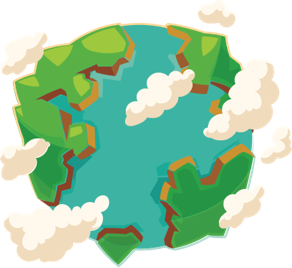 Quiz: QOQBNGB
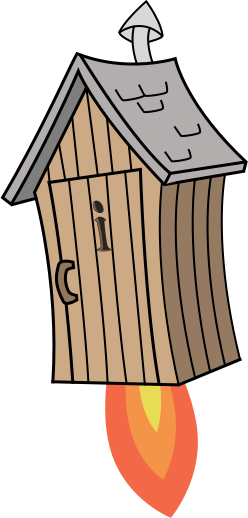 Stage 2 Spring Block 1: Money
Lesson 1: To be able to count money - pence
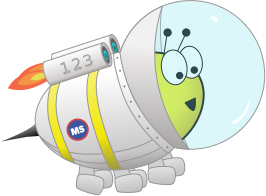 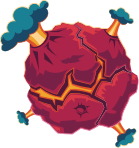 Block 1 – Money
1
Spring
To be able to count money - pence
Success criteria:
I can count using 1 p, 2 p, 5 p and 10 p coins, also using related facts to count 20 p coins 
I can explain my reasoning when counting using 1 p, 2 p, 5 p and 10 p coins, as well as using related facts to count 20 p coins
To be able to count money - pence
Starter:
Which coin would you most like to receive from the Tooth Fairy?







Explain your answer.
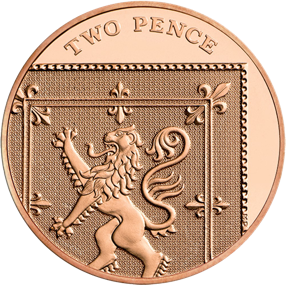 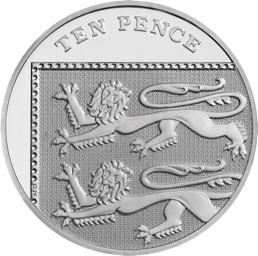 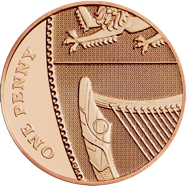 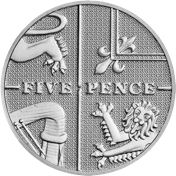 To be able to count money - pence
Starter:
Which coin would you most like to receive from the Tooth Fairy?







The ten pence piece on the right is the highest value coin, so probably the best to receive from the Tooth Fairy!
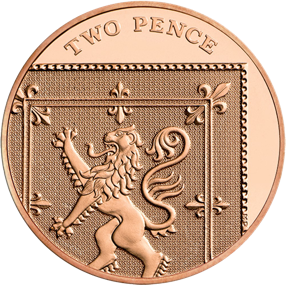 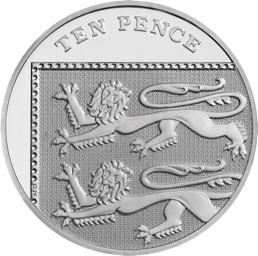 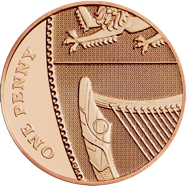 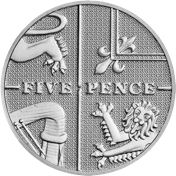 To be able to count money - pence
Talking Time:
Count the coins and give their total in the box on the right-hand side.
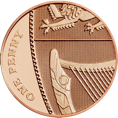 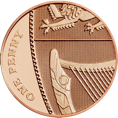 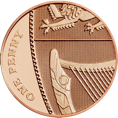 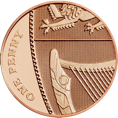 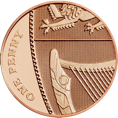 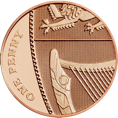 = 6 p
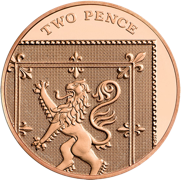 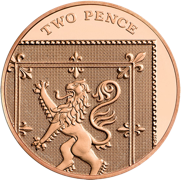 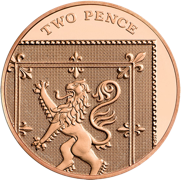 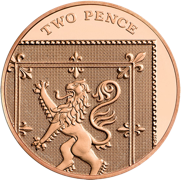 = 8 p
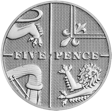 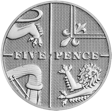 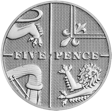 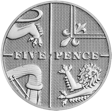 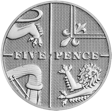 = 25 p
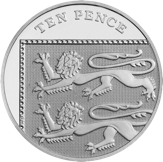 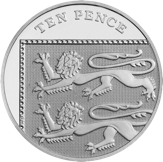 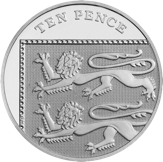 = 30 p
To be able to count money - pence
Talking Time:
Count the coins and give their total in the box on the right-hand side.
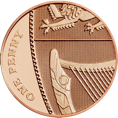 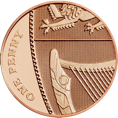 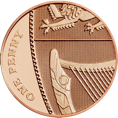 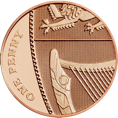 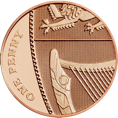 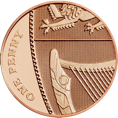 = 6 p
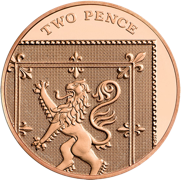 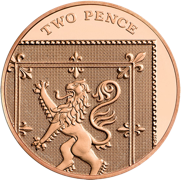 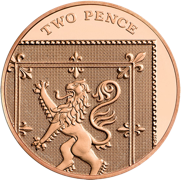 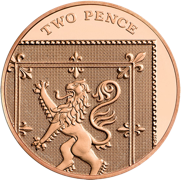 = 8 p
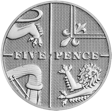 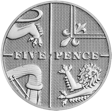 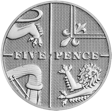 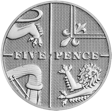 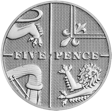 = 25 p
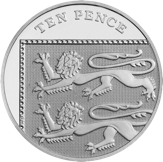 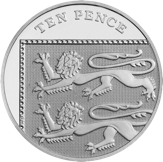 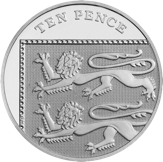 = 30 p
To be able to count money - pence
Talking Time:
Count the coins and give their total in the box on the right-hand side.
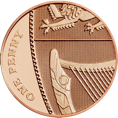 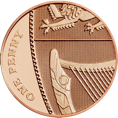 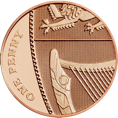 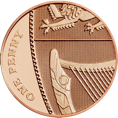 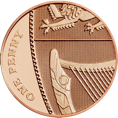 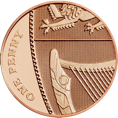 = 6 p
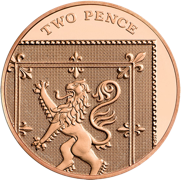 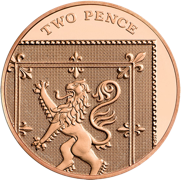 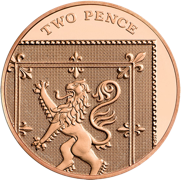 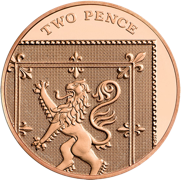 = 8 p
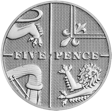 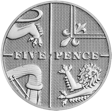 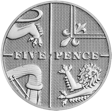 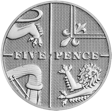 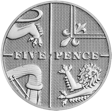 = 25 p
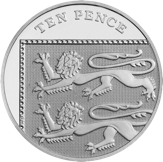 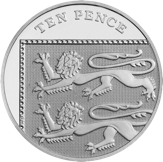 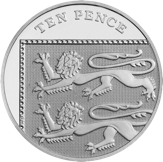 = 30 p
To be able to count money - pence
Talking Time:
Count the coins and give their total in the box on the right-hand side.
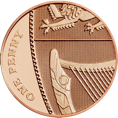 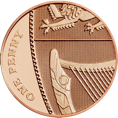 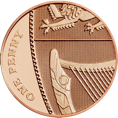 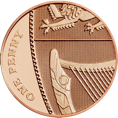 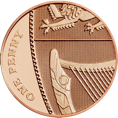 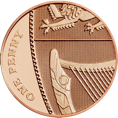 = 6 p
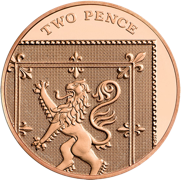 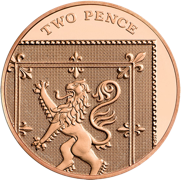 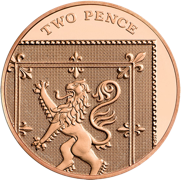 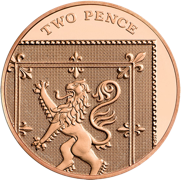 = 8 p
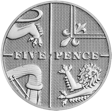 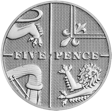 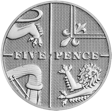 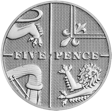 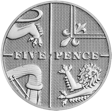 = 25 p
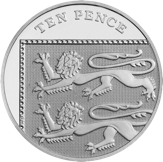 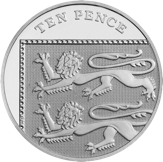 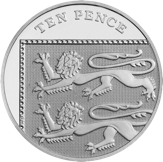 = 30 p
To be able to count money - pence
Talking Time:
Count the coins and give their total in the box on the right-hand side.
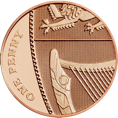 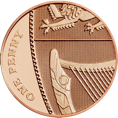 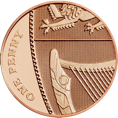 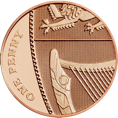 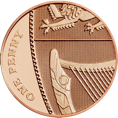 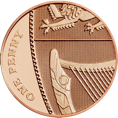 = 6 p
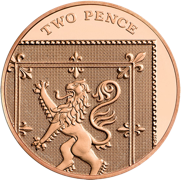 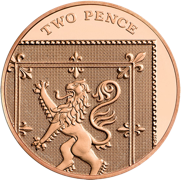 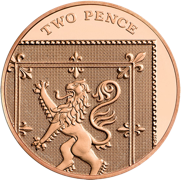 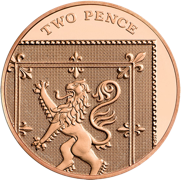 = 8 p
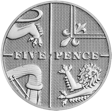 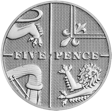 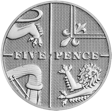 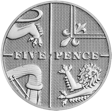 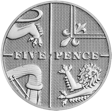 = 25 p
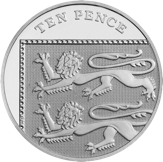 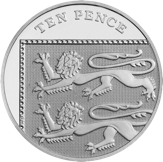 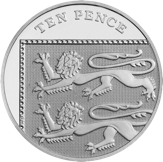 = 30 p
To be able to count money - pence
Talking Time:
Count the coins and give their total in the box on the right-hand side.
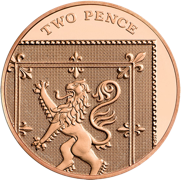 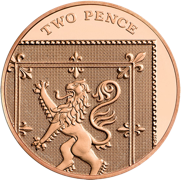 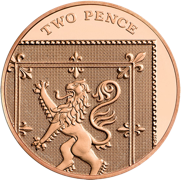 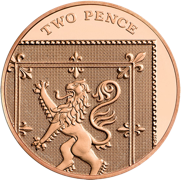 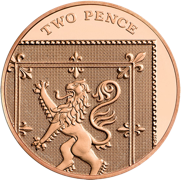 = 10 p
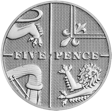 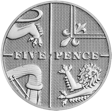 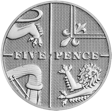 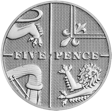 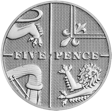 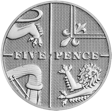 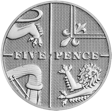 = 35 p
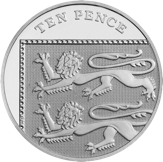 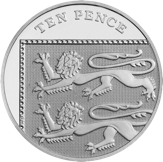 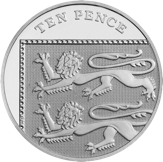 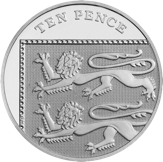 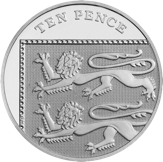 = 50 p
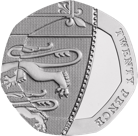 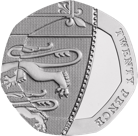 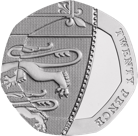 = 60 p
To be able to count money - pence
Talking Time:
Count the coins and give their total in the box on the right-hand side.
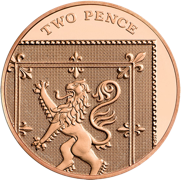 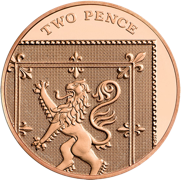 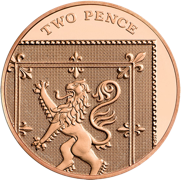 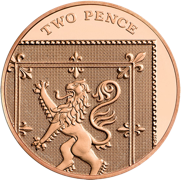 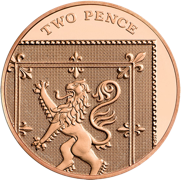 = 10 p
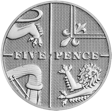 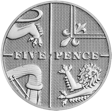 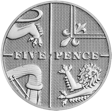 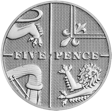 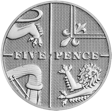 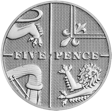 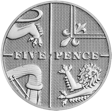 = 35 p
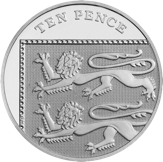 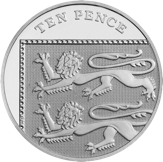 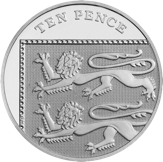 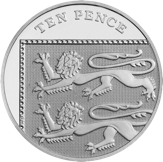 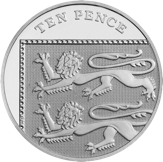 = 50 p
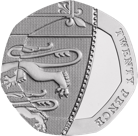 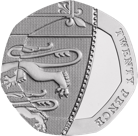 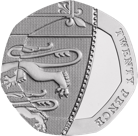 = 60 p
To be able to count money - pence
Talking Time:
Count the coins and give their total in the box on the right-hand side.
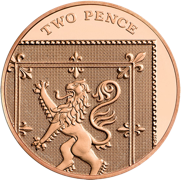 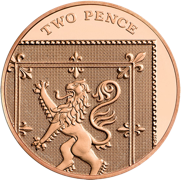 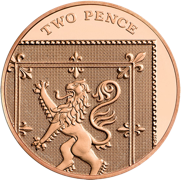 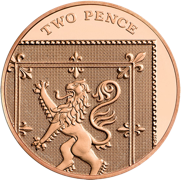 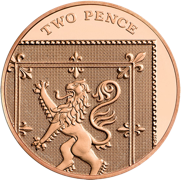 = 10 p
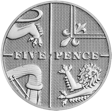 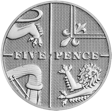 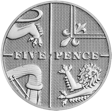 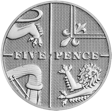 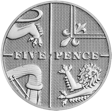 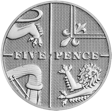 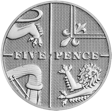 = 35 p
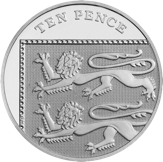 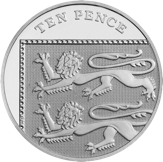 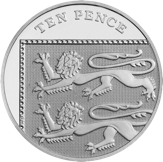 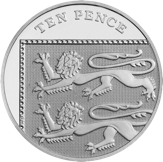 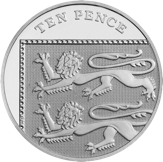 = 50 p
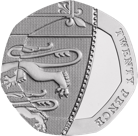 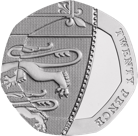 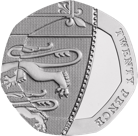 = 60 p
To be able to count money - pence
Talking Time:
Count the coins and give their total in the box on the right-hand side.
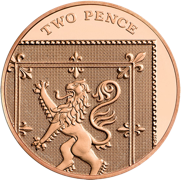 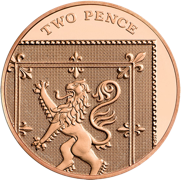 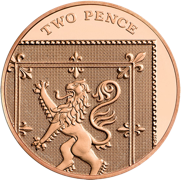 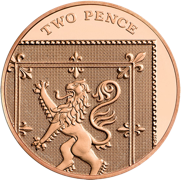 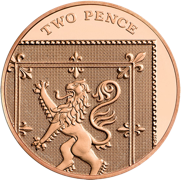 = 10 p
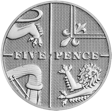 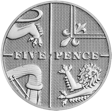 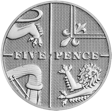 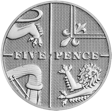 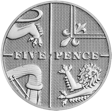 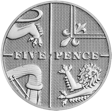 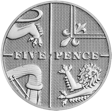 = 35 p
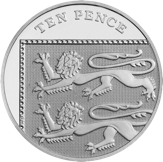 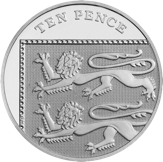 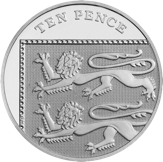 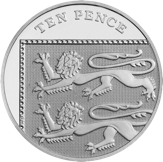 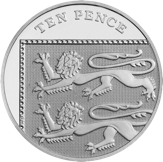 = 50 p
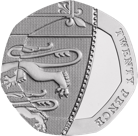 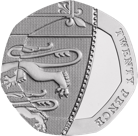 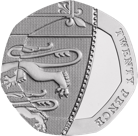 = 60 p
To be able to count money - pence
Talking Time:
Count the coins and give their total in the box on the right-hand side.
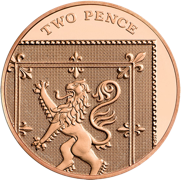 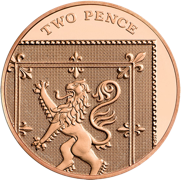 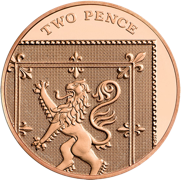 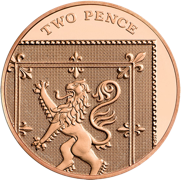 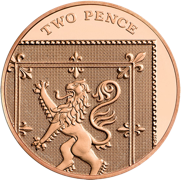 = 10 p
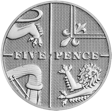 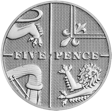 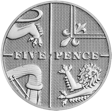 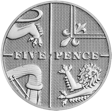 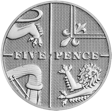 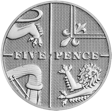 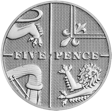 = 35 p
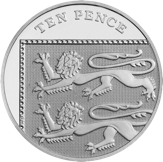 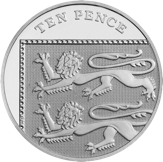 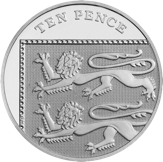 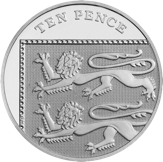 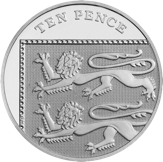 = 50 p
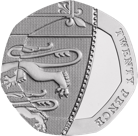 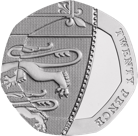 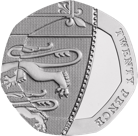 = 60 p
To be able to count money - pence
Activity 1:
Count the coins and give their total in the box on the right-hand side.
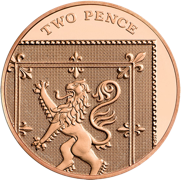 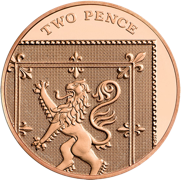 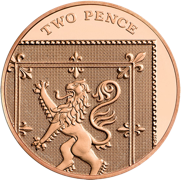 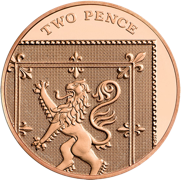 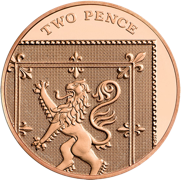 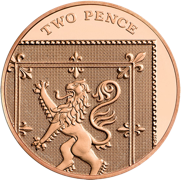 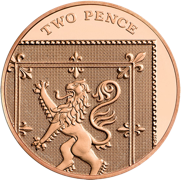 = 14 p
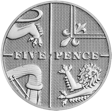 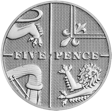 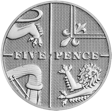 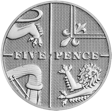 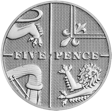 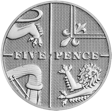 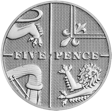 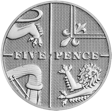 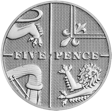 = 45 p
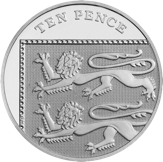 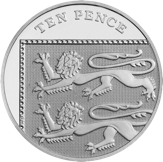 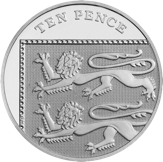 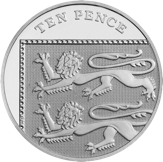 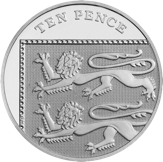 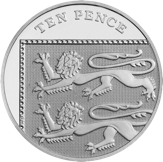 = 60 p
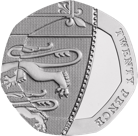 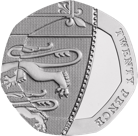 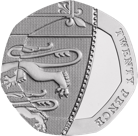 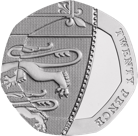 = 80 p
To be able to count money - pence
Activity 1:
Count the coins and give their total in the box on the right-hand side.
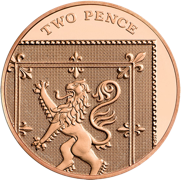 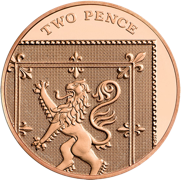 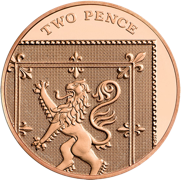 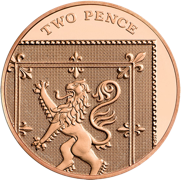 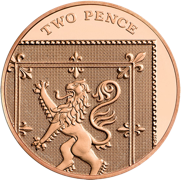 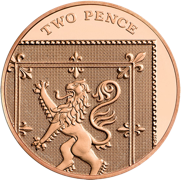 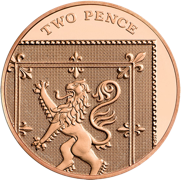 = 14 p
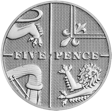 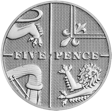 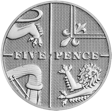 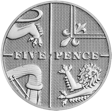 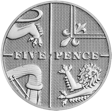 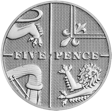 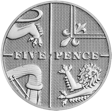 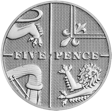 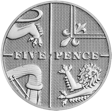 = 45 p
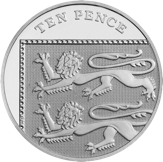 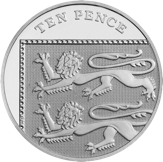 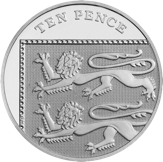 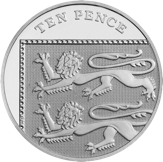 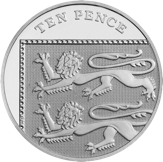 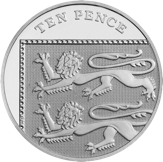 = 60 p
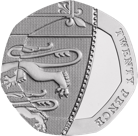 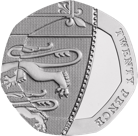 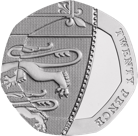 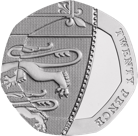 = 80 p
To be able to count money - pence
Talking Time:
Use the comparison symbols (<, > or =) to compare the money below:
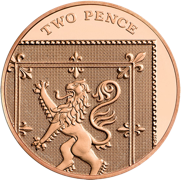 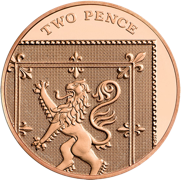 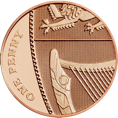 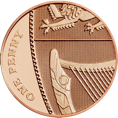 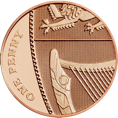 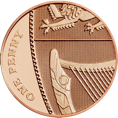 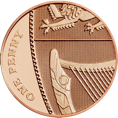 <
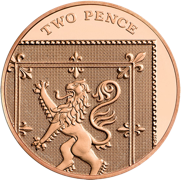 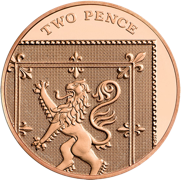 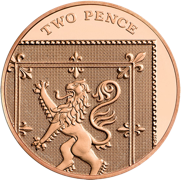 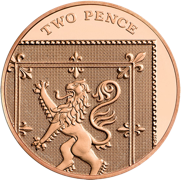 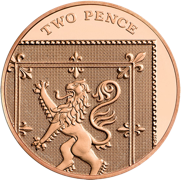 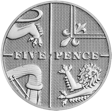 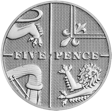 =
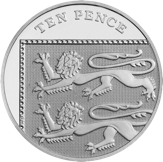 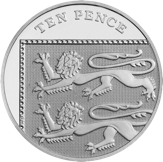 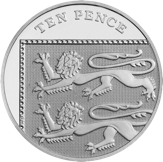 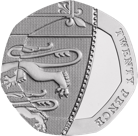 >
To be able to count money - pence
Talking Time:
Use the comparison symbols (<, > or =) to compare the money below:
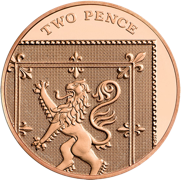 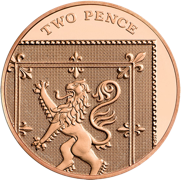 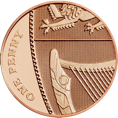 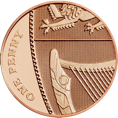 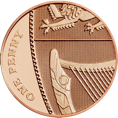 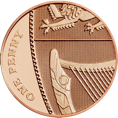 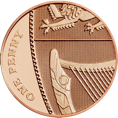 <
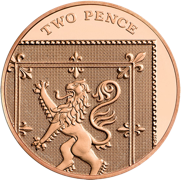 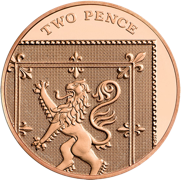 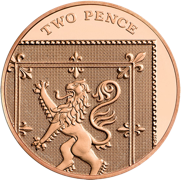 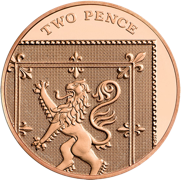 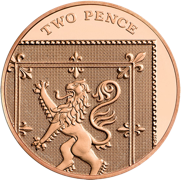 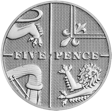 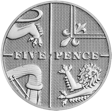 =
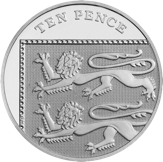 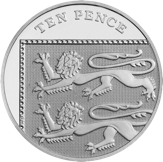 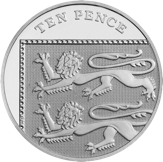 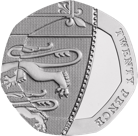 >
To be able to count money - pence
Talking Time:
Use the comparison symbols (<, > or =) to compare the money below:
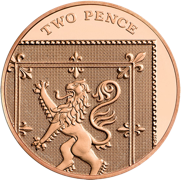 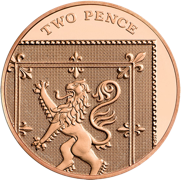 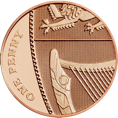 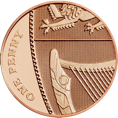 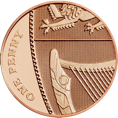 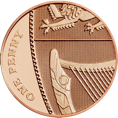 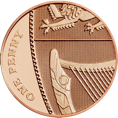 <
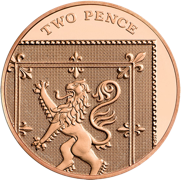 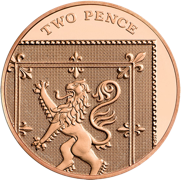 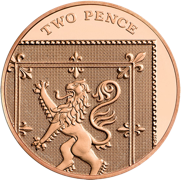 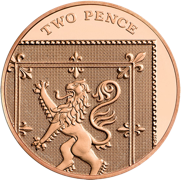 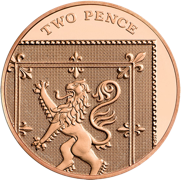 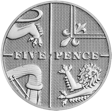 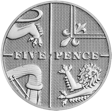 =
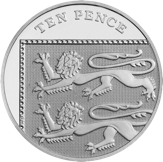 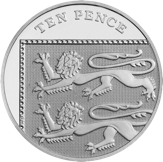 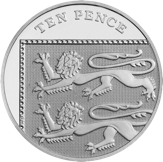 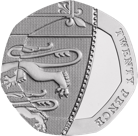 >
To be able to count money - pence
Talking Time:
Use the comparison symbols (<, > or =) to compare the money below:
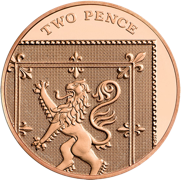 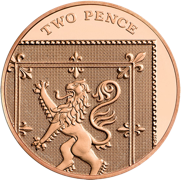 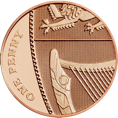 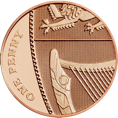 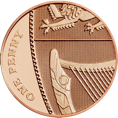 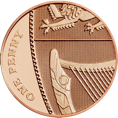 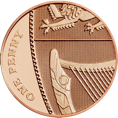 <
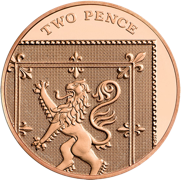 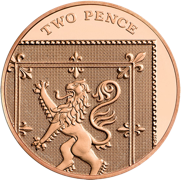 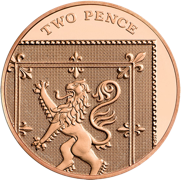 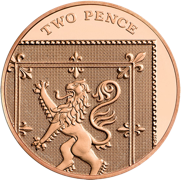 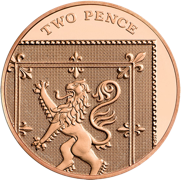 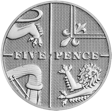 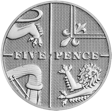 =
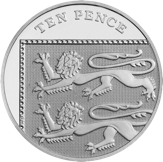 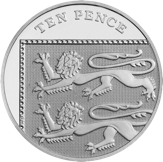 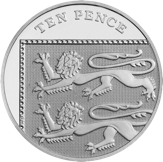 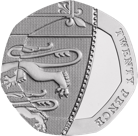 >
To be able to count money - pence
Talking Time:
Use the comparison symbols (<, > or =) to compare the money below:
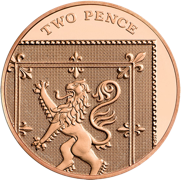 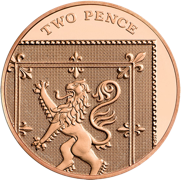 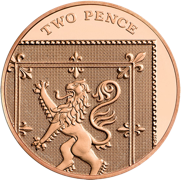 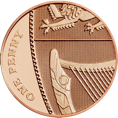 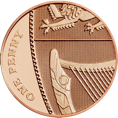 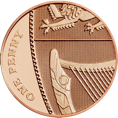 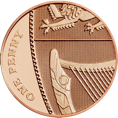 >
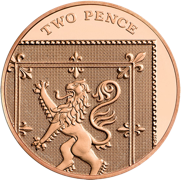 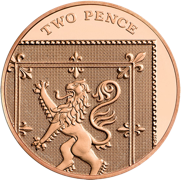 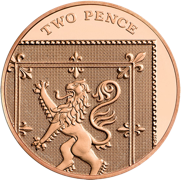 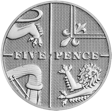 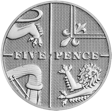 >
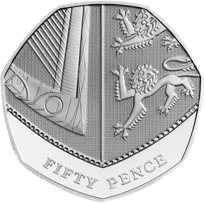 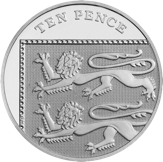 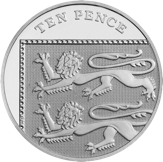 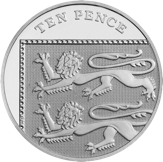 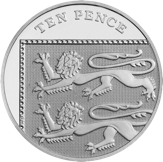 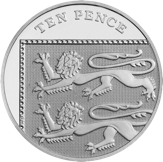 =
To be able to count money - pence
Talking Time:
Use the comparison symbols (<, > or =) to compare the money below:
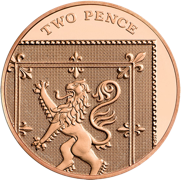 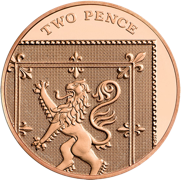 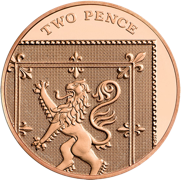 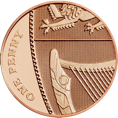 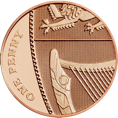 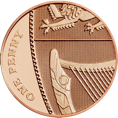 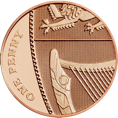 >
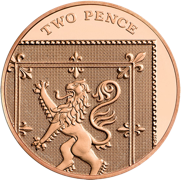 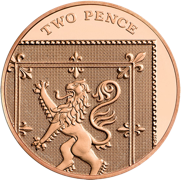 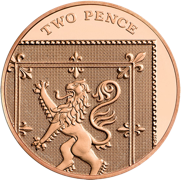 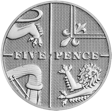 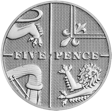 >
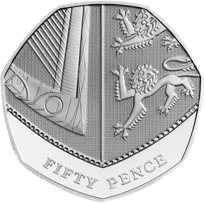 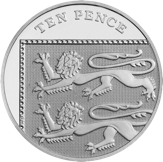 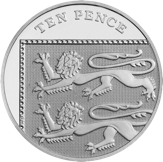 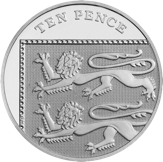 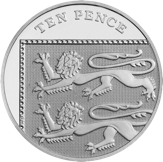 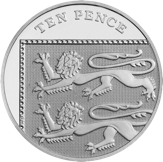 =
To be able to count money - pence
Talking Time:
Use the comparison symbols (<, > or =) to compare the money below:
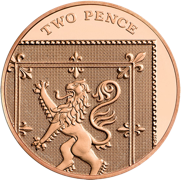 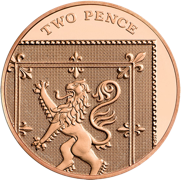 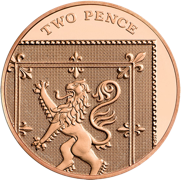 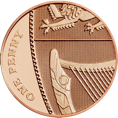 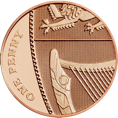 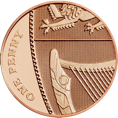 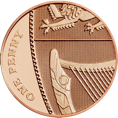 >
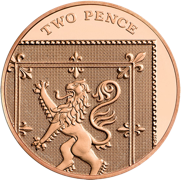 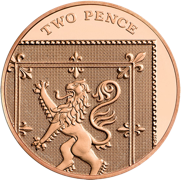 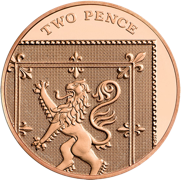 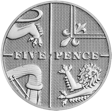 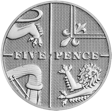 >
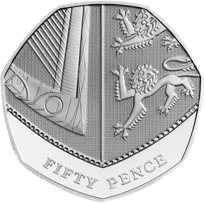 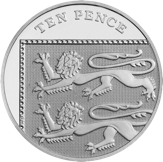 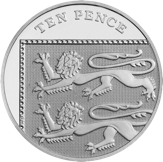 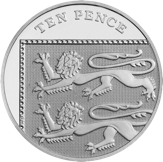 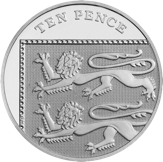 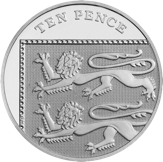 =
To be able to count money - pence
Talking Time:
Use the comparison symbols (<, > or =) to compare the money below:
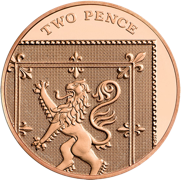 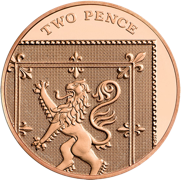 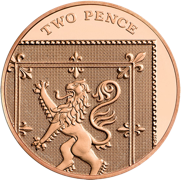 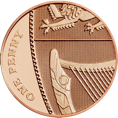 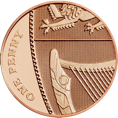 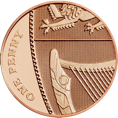 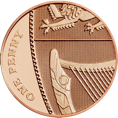 >
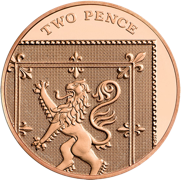 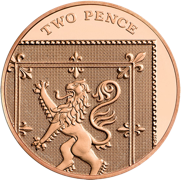 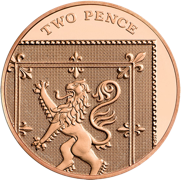 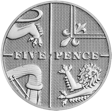 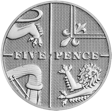 >
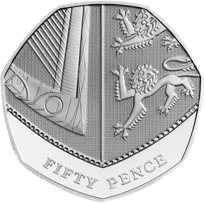 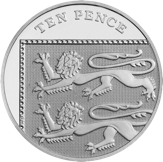 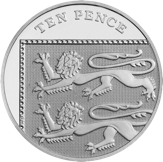 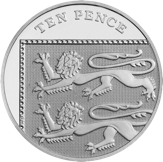 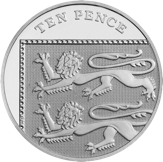 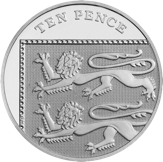 =
To be able to count money - pence
Activity 2:
Use the comparison symbols (<, > or =) to compare the money below:
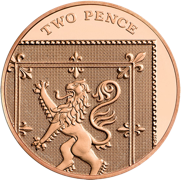 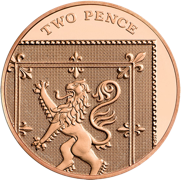 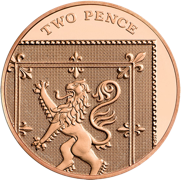 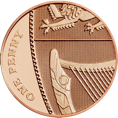 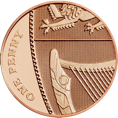 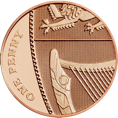 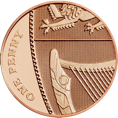 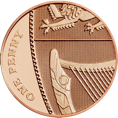 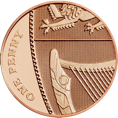 =
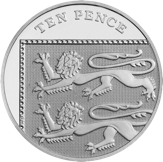 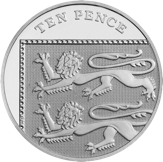 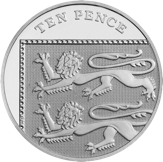 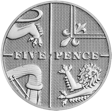 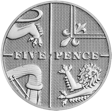 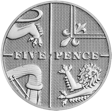 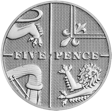 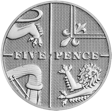 <
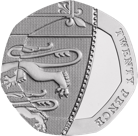 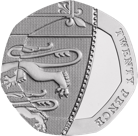 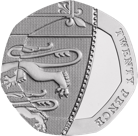 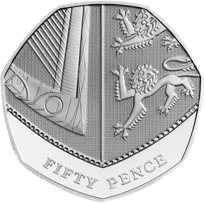 >
To be able to count money - pence
Activity 2:
Use the comparison symbols (<, > or =) to compare the money below:
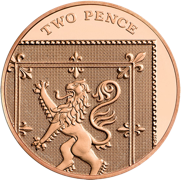 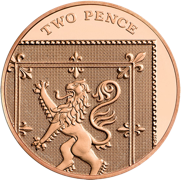 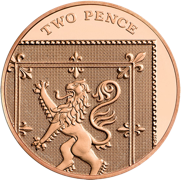 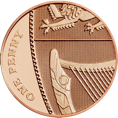 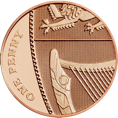 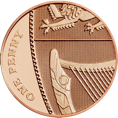 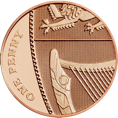 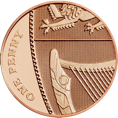 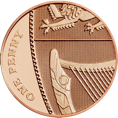 =
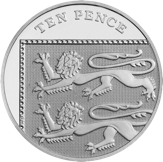 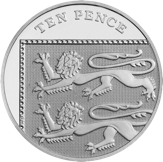 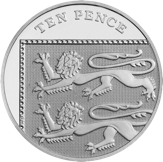 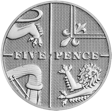 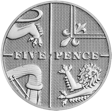 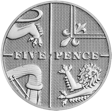 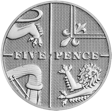 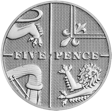 <
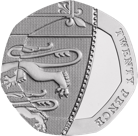 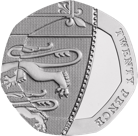 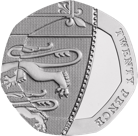 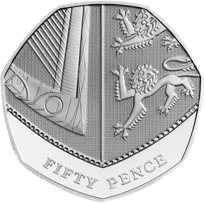 >
To be able to count money - pence
Talking Time:
Count the coins and give their total in the box on the right-hand side.
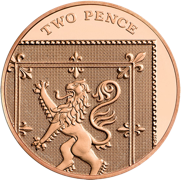 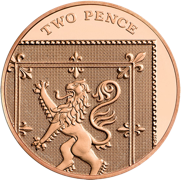 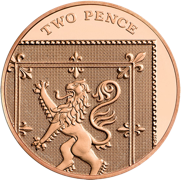 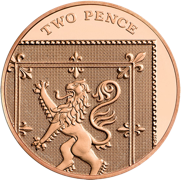 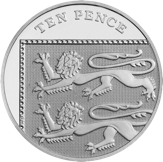 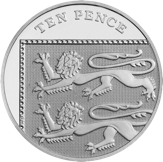 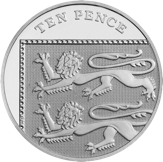 = 38 p
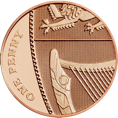 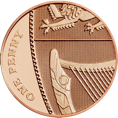 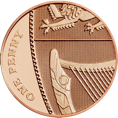 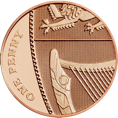 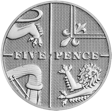 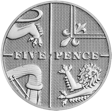 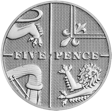 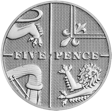 = 24 p
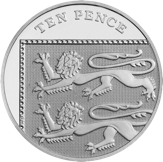 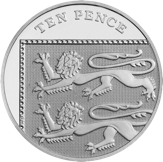 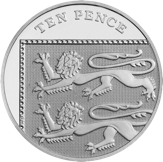 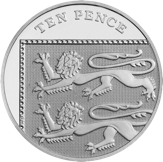 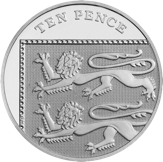 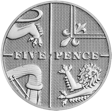 = 55 p
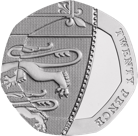 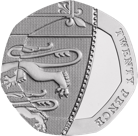 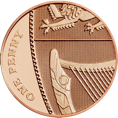 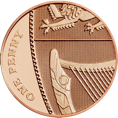 = 42 p
To be able to count money - pence
Talking Time:
Count the coins and give their total in the box on the right-hand side.
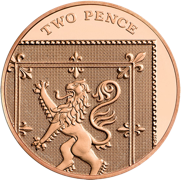 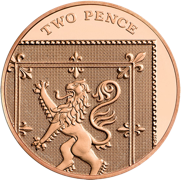 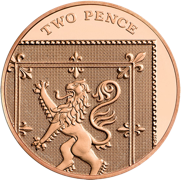 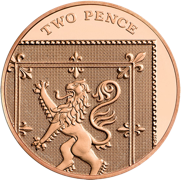 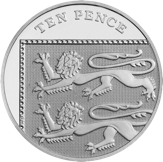 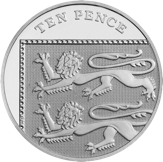 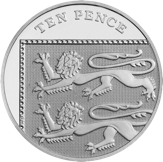 = 38 p
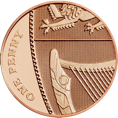 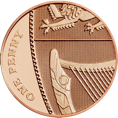 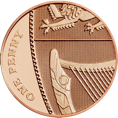 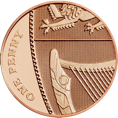 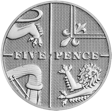 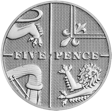 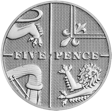 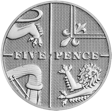 = 24 p
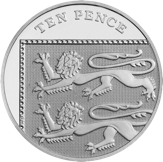 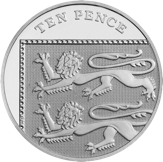 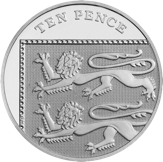 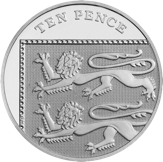 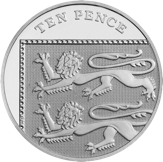 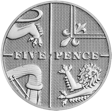 = 55 p
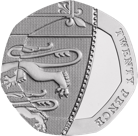 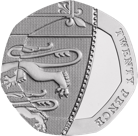 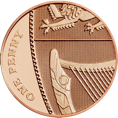 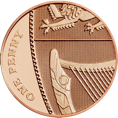 = 42 p
To be able to count money - pence
Talking Time:
Count the coins and give their total in the box on the right-hand side.
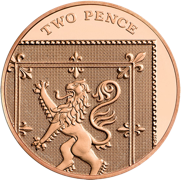 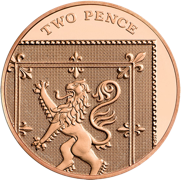 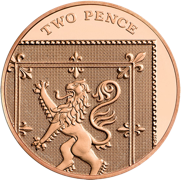 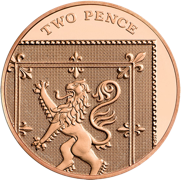 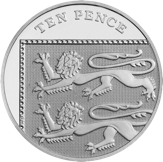 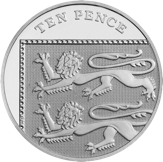 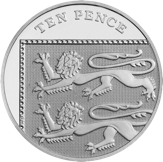 = 38 p
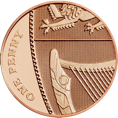 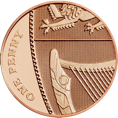 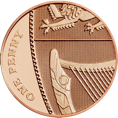 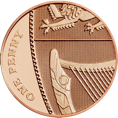 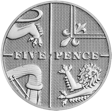 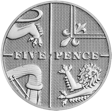 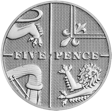 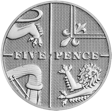 = 24 p
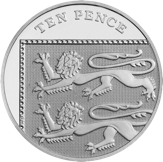 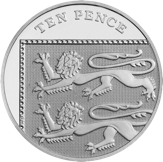 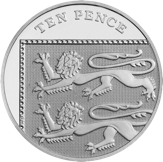 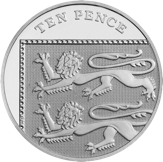 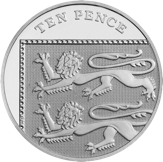 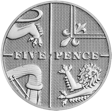 = 55 p
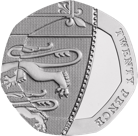 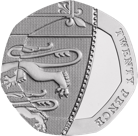 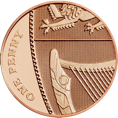 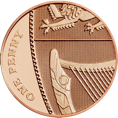 = 42 p
To be able to count money - pence
Talking Time:
Count the coins and give their total in the box on the right-hand side.
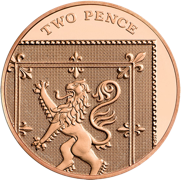 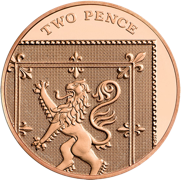 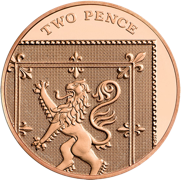 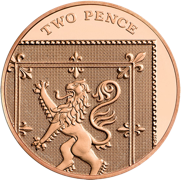 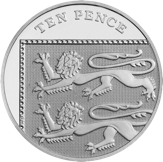 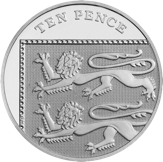 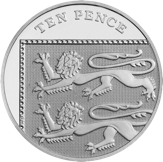 = 38 p
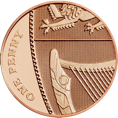 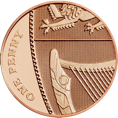 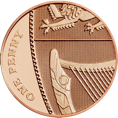 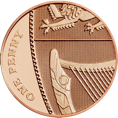 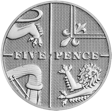 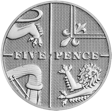 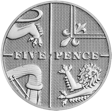 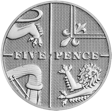 = 24 p
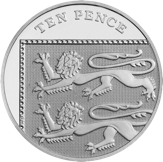 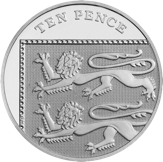 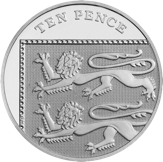 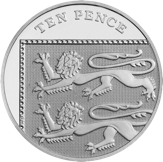 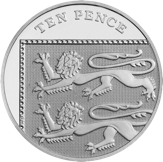 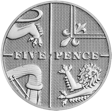 = 55 p
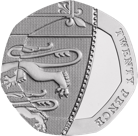 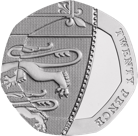 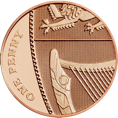 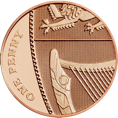 = 42 p
To be able to count money - pence
Talking Time:
Count the coins and give their total in the box on the right-hand side.
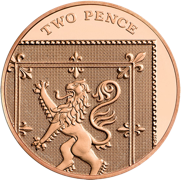 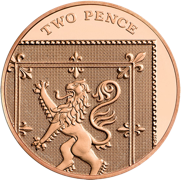 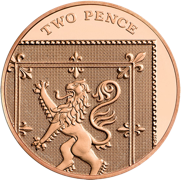 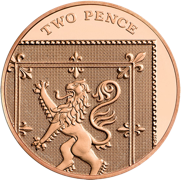 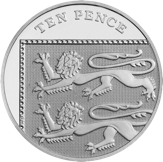 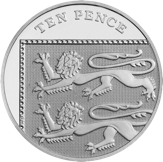 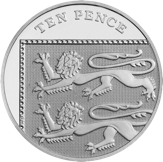 = 38 p
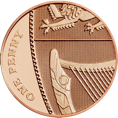 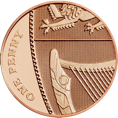 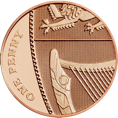 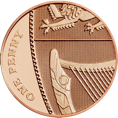 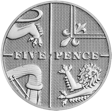 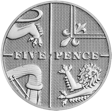 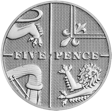 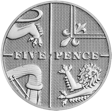 = 24 p
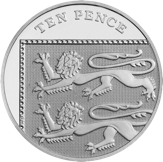 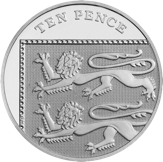 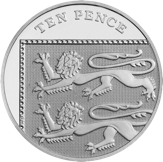 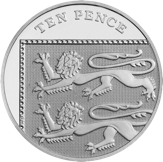 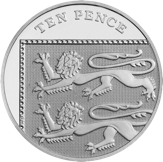 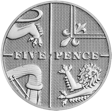 = 55 p
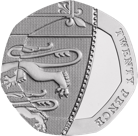 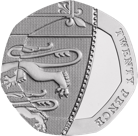 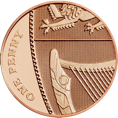 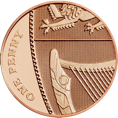 = 42 p
To be able to count money - pence
Activity 3:
Count the coins and give their total in the box on the right-hand side.
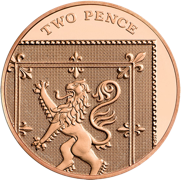 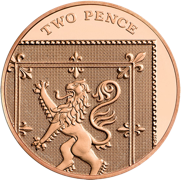 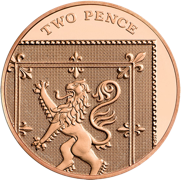 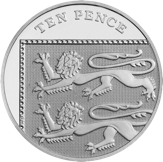 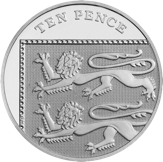 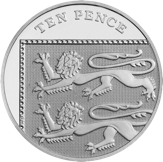 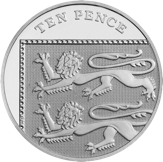 = 46 p
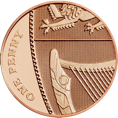 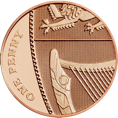 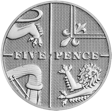 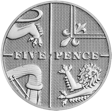 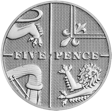 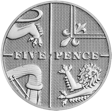 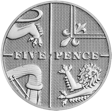 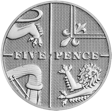 = 32 p
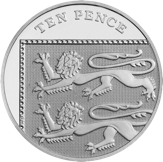 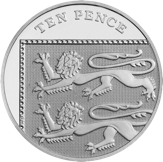 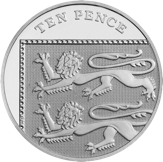 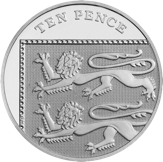 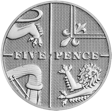 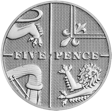 = 50 p
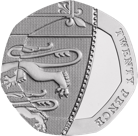 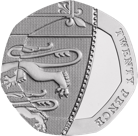 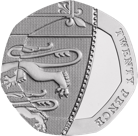 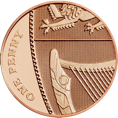 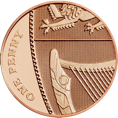 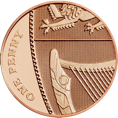 = 63 p
To be able to count money - pence
Activity 3:
Count the coins and give their total in the box on the right-hand side.
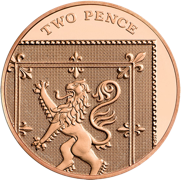 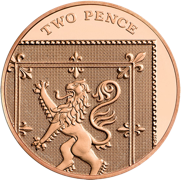 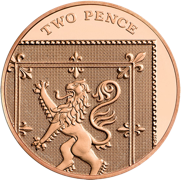 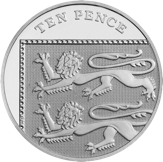 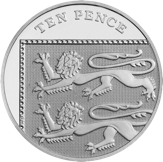 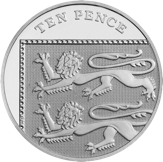 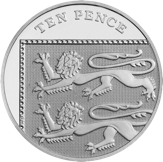 = 46 p
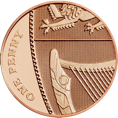 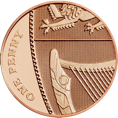 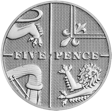 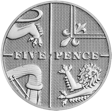 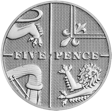 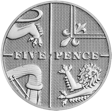 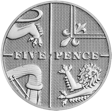 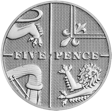 = 32 p
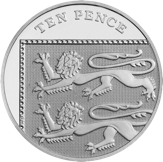 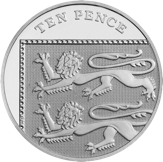 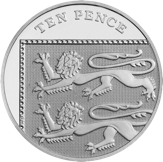 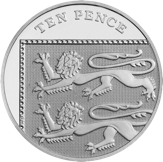 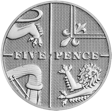 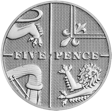 = 50 p
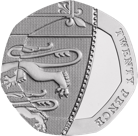 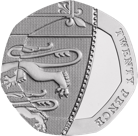 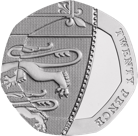 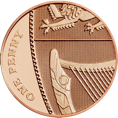 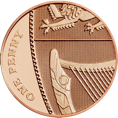 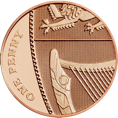 = 63 p
To be able to count money - pence
Activity 4:
You can choose the following coins a maximum of four times. 



You can choose a variety of coins or one type of coin. 
What is the the smallest total you can make?
What is the biggest total you can make?
How many different odd-numbered totals can you make?
How many even-numbered totals can you make?
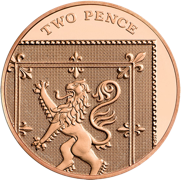 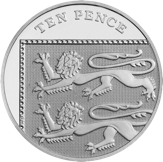 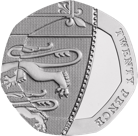 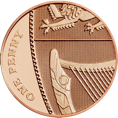 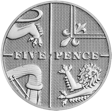 To be able to count money - pence
Activity 4:
You can choose the following coins a maximum of four times. 



You can choose a variety of coins or one type of coin. 
The smallest total is four lots of 1 p totalling 4 p. 
The largest total is four lots of 20 p totalling 80 p. 
Multiple odd-numbered totals, such as 61 p (3 x 20 p. 1 x 1 p) and many more!
Multiple even-numbered totals, such as 24 p (2 x 10 p. 1 x 2 p) and many more!
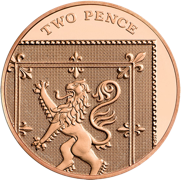 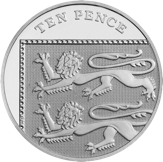 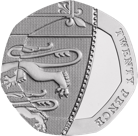 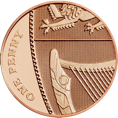 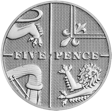 To be able to count money - pence
Activity 5:
Complete the statements below.







Can you think of more than one solution each time?
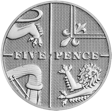 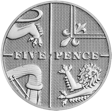 =
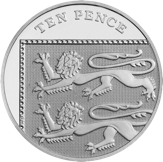 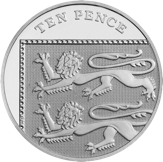 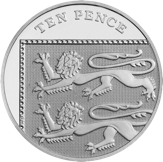 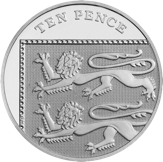 >
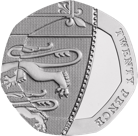 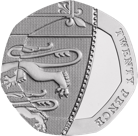 >
To be able to count money - pence
Activity 5:
Complete the statements below.







Can you think of more than one solution each time?
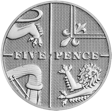 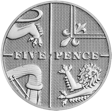 any combination totalling 10 p
=
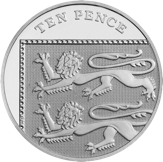 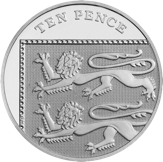 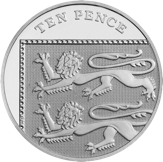 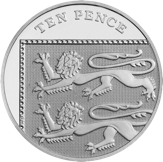 >
any combination less than 40 p
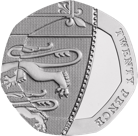 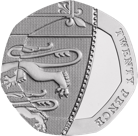 >
any combination more than 40 p
To be able to count money - pence
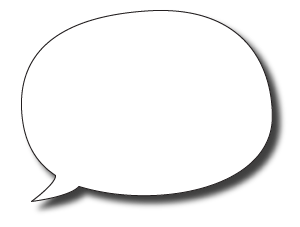 Evaluation:







Do you agree with Astrobee?
Explain your answer.
If I make a total using five coins, either 5 p or 1 p pieces, I can make an even-numbered total.
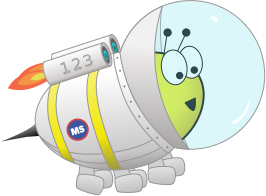 To be able to count money - pence
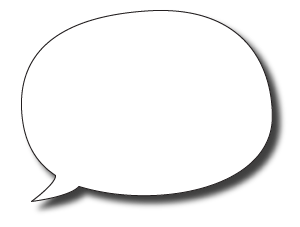 Evaluation:







Astrobee is wrong – if you try to add five odd-numbered coins together, you will receive an odd-numbered total. For example, five 1 p pieces total 5 p (an odd amount) and five 5 p pieces total 25 p (another odd amount). It is also true if you add together three 5 p and two 1 p pieces, totalling 17 p (an odd total).
If I make a total using five coins, either 5 p or 1 p pieces, I can make an even-numbered total.
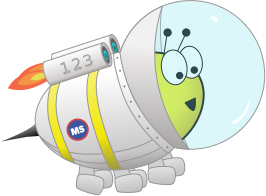 To be able to count money - pence
Success criteria:
I can count using 1 p, 2 p, 5 p and 10 p coins, also using related facts to count 20 p coins 
I can explain my reasoning when counting using 1 p, 2 p, 5 p and 10 p coins, as well as using related facts to count 20 p coins